Non-specific Urethritis: Can we be a bit more specific?
Genevieve Hirst1,2, Daniel Richardson2,3 & Suneeta Soni2,3
1. Peninsula college of Medicine, 2. Brighton & Sussex University Hospitals NHS Trust, 3. Brighton & Sussex Medical School
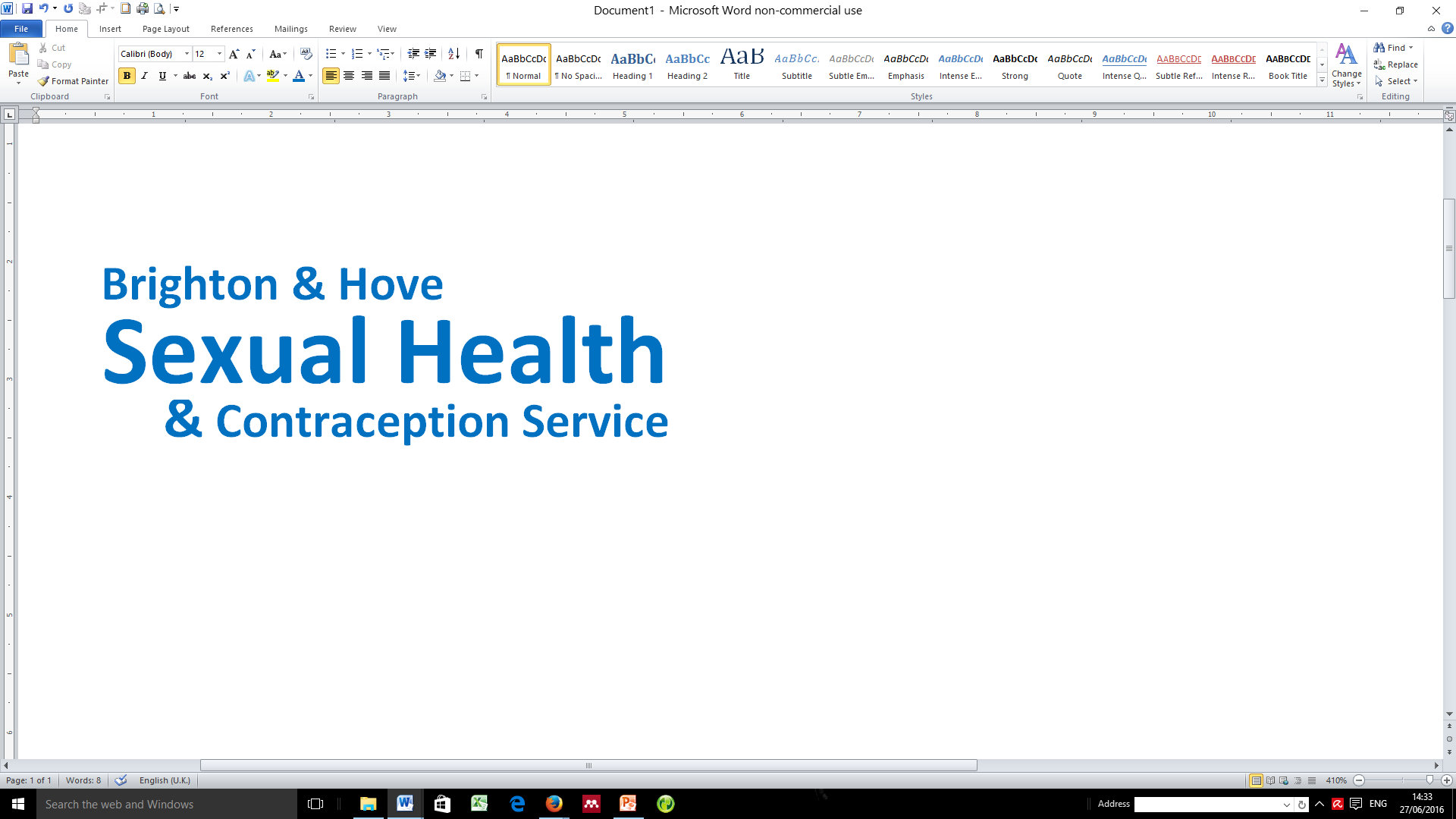 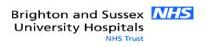 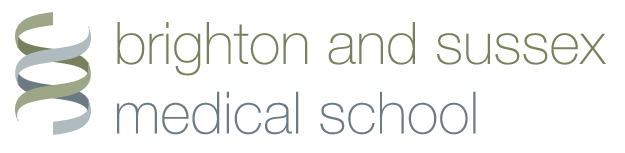 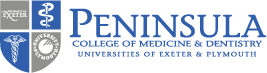 [Speaker Notes: Good afternoon, my name is Genevieve Hirst, I have just completed my medical studies at Peninsula College of Medicine and Dentistry.  Whilst in my 4th year I undertook a 4 week elective placement at the Claude Nicol Centre for Sexual Health. During that time I completed an audit entitled “Non-specific Urethritis: Can we be a bit more specific? Thank you to BASHH for inviting me to present the findings.]
We’ll begin with a quiz…
Causes of joint pain in footballers today?
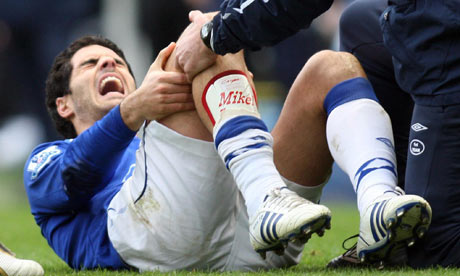 1. Coghlan A.  Shagged out. New Scientist. 7 Aug 1999.  Issue No 2198
[Speaker Notes: So we’ll begin with a quiz, tonight is the EURO 2016 final but what’s one of the leading causes of knee pain in footballers today? Ligament injury you say? Think again. Reactive arthritis – knee pain caused by a recent bacterial infection.  Such infection may or may not have been acquired during certain activities we all know footballers like to partake in after dark.]
Background
What is NSU?
Causes – multifactorial
Chlamydia trachomatis
Neisseria gonorrhoea
Mycoplasma genitalium? – 5-33% of cases1
Current NSU treatment: Azithromycin 1g2 
Macrolide resistance?
1. Falk L, Fredlund H and Jensen JS. Symptomatic urethritis is more prevalent in men infected with Mycoplasma Genitalium than with Chlamydia trachomatis. Sex Transm Infect 2004; 80: 289–293
2. BASHH. 2015. 2015 UK National Guidelines on the management of non-gonococcal urethritis. British Association for Sexual Health and HIV Clinical Effectiveness Group.
[Speaker Notes: Which brings me onto my audit.   Non-specific Urethritis is inflammation of the urethra, patients usually present with discharge, dysuria and urethral irritation.  The causes are many and in GUM clinics chlamydia and gonorrhoea are routinely tested for.  However, Mycoplasma genitalium, another bacterial infection, accounts for between 5 and 33% of cases, and is not routinely tested for.  In Brighton, NSU was usually treated with a stat dose of a Azithromycin because of it’s easy dosing and ability to be given as directly observed therapy, however there are growing concerns of circulating macrolide resistance in a number of organisms such as gonorrhoea, syphilis and mycoplasma genitalium.]
Aims
To describe the current management of men with confirmed urethritis and their outcomes
[Speaker Notes: Our aim was to describe the current management of men with confirmed NSU and the outcomes of these cases.]
Methods
[Speaker Notes: An electronic search of men with the C4N code on their records was done between January and July 2015.  A retrospective review of these electronic patient records was done to review data which was then entered onto an excel spreadsheet.  
Fields assessed included presenting symptoms – discharge, dysuria or urethral irritation, how many pus cells were seen on microscopy, treatment given at initial presentation and whether patients returned for treatment of persistent symptoms.]
Results
[Speaker Notes: 254 cases of NSU were identified, the average age was 32 with a range of 16-69 years old.  The majority of patients were of the age range 21-30.   181 out of the 254 (71%) were heterosexual, leaving 73 out of 254 (29%) MSM, and 21 out of 254 (9%) were HIV-positive.]
Presenting symptoms
[Speaker Notes: The majority of patients presented with dysuria or discharge.  Other presenting symptoms included urethral irritation and some patients were asymptomatic on presentation but microscopy was performed for other reasons such as contact tracing.]
Microscopy
Documented in 84% of cases
[Speaker Notes: Microscopy was documented in 84% cases and the majority had 3 of pus cells under the microscope.]
NSU Results
*Mycoplasma only tested on initial presentation in 9 cases
[Speaker Notes: 40 patients (15%) were positive for chlamydia, whilst 210 patients had no infective cause found.  However Mycoplasma was only tested in 9 out of the 254 cases at first presentation.
Pathogens were identified in 17% of cases and heterosexual men were significantly more likely to have pathogen-positive urethritis than MSM. (p=0.02).]
Treatment
[Speaker Notes: 93% of patients were treated with the standard dose of azithromycin 1g as per the current guidelines.]
Persistent Symptoms
24% of the persistently symptomatic patients
2% of the entire cohort

7/26 tested for Mycoplasma had it – 27%
[Speaker Notes: A further 21/254(8%) had persistent dysuria or discharge; 17/21 of those were tested for MG; MG was detected in 5/17. This is 24% of those re-tested and 2% of the entire cohort.

I mentioned earlier that 9 patients were tested for M gen at initial presentation. 
With the 9 that were tested first time round, 2 tested positive, making 7 out of 26 patients who were tested were positive for Mycoplasma – meaning 27% of those patients tested! 

Additionally 6 patients returned for a 3rd time with persisting symptoms and one unlucky fellow had a total of 5 appointments for NSU related symptoms.]
Discussion
NSU multifactorial? 
Other infective cause we don’t test for? 
Non sexually transmitted cause?
Are we partially treating with stat dose of Azithromycin?
Inducing resistance?
[Speaker Notes: For the majority of NSU cases, no bacterial cause was identified yet these men were all prescribed antibiotics.  MG was detected in a third of persistent NSU cases but may account for more as 1g Azithromycin is enough to partially resolve symptoms but likely cause antimicrobial resistance.  More effort should be made to determine the cause of urethritis in men so that appropriate antibiotics can be given where necessary.]
Conclusion
Change in patient pathways

NSU: Can we be a bit more specific?

YES we can….
[Speaker Notes: Following this audit and the concern around widespread use of stat dose azithromycin the clinic in Brighton changed first line treatment of NSU to doxycycline and have begun testing all men with NSU for mycoplasma genitalium. The results of the last 6 months of testing will be presented tomorrow in Oral number 32.

So in response to the question - Yes we can be more specific….but only a bit! Mycoplasma may account for as much NSU as chlamydia but that still leaves a number of diagnoses which are pathogen negative or viral and under current guidelines all these men would receive unnecessary antibiotics. Newer diagnostics are needed which included testing for other causes of NSU such as HSV and adenovirus so that relevant decisions can be made about treatment and partner notification.]